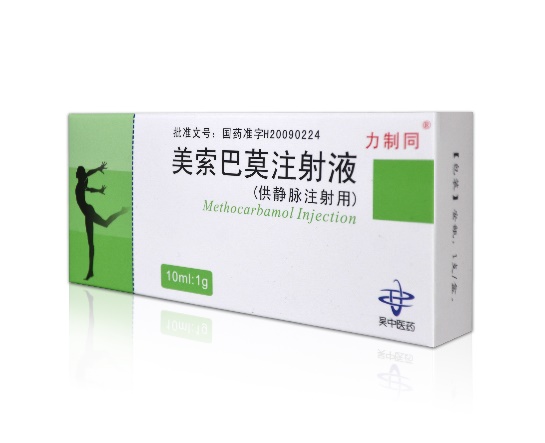 美索巴莫注射液
力制同
江苏吴中医药集团有限公司苏州制药厂
江苏吴中医药有限公司
1
药品基本信息
2
安全性
3
有效性
目录
4
创新性
CONTENTS
5
公平性
01
通  用 名：美索巴莫注射液
注册规格：10ml:1g
中国大陆首次上市时间：2009年
目前大陆同通用名药品的上市情况：共1家
全球首个上市国家/地区及上市时间：1982年，美国
是否为OTC药品：否
参照药品建议：乙哌立松
药品基本信息
Basic Information
药品基本信息
01
Basic Information
适应症
主要用于急性骨骼肌疼痛或不适症状治疗。
疾病基本情况
急性骨骼肌疼痛主要以组织损伤为临床特点，其中以筋膜、肌肉损伤发生率最高，可达22%。
多表现为：急性损伤后立即出现剧烈疼痛，局部出现不同程度的肿胀、淤青、肢体活动功能障碍。受损肌肉、韧带、关节可单独发生，亦可合并损伤。
多发生在：关节或软组织扭伤、关节脱位、骨折。
常见部位：四肢和颈、肩、胸、腰、背部。
用法用量
静脉推注：给药速度不得超过3ml/min，注射后应至少休息10～15分钟。
静脉滴注：配于0.9%氯化钠注射液或5%葡萄糖注射液中静脉滴注，1.0g的稀释量不应超过250ml。成人一次使用剂量为1.0g，一日最大剂量为3.0g，连续使用不得超过3天。
不良反应情况
02
据报告，使用美索巴莫曾出现过以下不良反应。有些可能是由于静脉注射速度过快造成的。
全身:过敏反应、血管神经性水肿、发热、头痛。
心血管系统:心动过缓、潮红、低血压、晕厥、血栓性静脉炎。大多数情况下，晕厥患者均有自发恢复。也可使用肾上腺素、注射类固醇和/或注射抗组胺药物用于缓解症状。
消化系统:消化不良、黄疸(包括胆源性黄疸)、恶心呕吐。
血液和淋巴系统:白细胞减少。
免疫系统:过敏反应。
神经系统:健忘症、神经错乱、复视、头晕或轻度头晕、嗜睡、失眠、轻度肌肉不协调、眼球震颤、镇静、癫痫(包括癫痫大发作)、眩晕。
据报告，癫痫患者在静脉注射美索巴莫时出现惊厥性发作。可能是手术的精神创伤原因。虽有案例表明几名患者使用美索巴莫注射液成功地终止了癫痫样发作，但不建议对癫痫患者使用美索巴莫。
皮肤和特殊感官:视力模糊，结膜炎，鼻塞，口有金属味，瘙痒，皮疹，荨麻疹。
其他:注射部位疼痛和脱皮。
安全性
Sccurity
安全性方面优势和不足：
优势：美索巴莫不抑制呼吸、无成瘾性；美索巴莫对心血管系统功能无影响；美索巴莫几乎无恶心、呕吐不良反应；美索巴莫胃肠道反应轻微
劣势：美索巴莫可能会导致嗜睡或头晕，可能会影响其操作机动车或机械的能力。因此用药期间不得从事操作机械或驾驶机动车等。
4.丁连仁. 美索巴莫注射液治疗急性骨骼肌疼痛的效果观察[J]. 中国卫生产业, 2012, 000(003):67,152
5.王显勋, 马辰, 帅波, et al. 美索巴莫注射液对全膝关节置换术后镇痛的效果评价[J]. 中国中医骨伤科杂志, 2017, 25(005):64-66.
6.徐燕, 王黎明, 桂鉴超,等. 美索巴莫注射液治疗急性骨骼肌疼痛的疗效和安全性[J]. 医药导报, 2008, 27(7).
临床研究
E.J.Valtonen1学者进行美索巴莫与安慰剂治疗疼痛性肌肉痉挛的双盲对照研究时，结果显示治疗1周后，美索巴莫组有效率为57.6%，对照组为27.8%，组间比较差异有统计学意义。
James L.Poppen, M.D.和Martin E.Flanagan,M.D. 2的研究证明注射用和口服美索巴莫可有效缓解颈椎和腰椎椎板切除术患者的椎旁肌痉挛。
H.Jung3等学者研究显示当口服或注射给药时，美索巴莫具有良好的安全性。副作用的发生率不超过其他常用的脊髓松弛剂。美索巴莫已被证明是一种有效和安全的药物，可作为运动方案（肌肉休息）、物理治疗和其他活动的补充，以缓解与急性肌肉骨骼疾病相关的不适。
03
共识及临床路径推荐
1.临床路径
《全膝关节置换临床路径（2018）》：临床研究显示，在常规自控镇痛基础上加用美索巴莫注射液，可有效提高关节活动度，有利于早期功能恢复，不良反应少。
2.指南共识
①Diagnosis and Treatment of Face Pain: A Brief Guide
（面部疼痛的诊断和治疗：简要指南） -- 美索巴莫可作为持续性伤害性面部疼痛的治疗药物。
②《儿童意外伤害救治指南》第20章 -- 美索巴莫及贝克洛芬对痉挛、扭曲、抽搐等症状、体征有缓解发作的作用。其次苯巴比妥、地西泮也可应用。
③《疼痛和姑息治疗手册》 -- 治疗慢性疼痛的镇痛剂包括骨骼松弛剂（美索巴莫、奥芬那定）…
④2016腰椎管疾病诊断与治疗指南  
治疗腰背痛的常见药物：肌松药（如美索巴莫）；骨骼肌松弛剂作为止痛药物的辅助药物，已经在试验中显示比单独镇痛更有效。
⑤2009 APS关于低位腰背痛的评价管理指南  
术语“骨骼肌松弛剂”通常指一组药理上不相关的药物，FDA批准用于治疗两种不同的潜在疾病:由上运动神经元综合征引起的痉挛和由上运动神经元综合征引起的疼痛或痉挛。如美索巴莫，FDA批准的用于治疗肌肉骨骼疾病的适应症。
⑥髋膝关节置换围手术期中西医结合加速康复专家共识（2020）
关节置换术后镇痛：疼痛重时联合阿片类药物镇痛，肌松药如美索巴莫注射液等能有效缓解术后疼痛，提高患者术后的关节活动度，有助于早期功能康复。
有效性
Validity
1.Valtonen E J. A double-blind trial of methocarbamol versus placebo in painful muscle spasm[J]. Current medical research and opinion, 1975, 3(6): 382-385.
2.Poppen, James L . USE OF METHOCARBAMOL FOR MUSCLE SPASM AFTER LUMBAR AND CERVICAL LAMINECTOMIES[J]. Journal of the American Medical Association, 1959, 171(3):298.
3.Jung H , Chae H K . The Safety and Efficacy of Methocarbamol as a Muscle Relaxant with Analgesic Action: Analysis of Current Data[J]. 2019.
04
创新性
是国内第一个获批的静脉用中枢作用肌肉松弛剂，使得美索巴莫可以静脉给药，解决了美索巴莫口服制剂、小剂量肌注制剂剂量小、起效慢的问题。
施永周4等人的研究表明：与盐酸哌替啶注射液相比，在单纯肩关节脱位患者中美索巴莫注射液的舒适度更好，手术复位的牵引时间更长，不良反应更少。可见，美索巴莫是单纯肩关节脱位手法复位有效、安全的药物。丁连仁5等人的研究结果显示：与盐酸曲马多氯化钠注射液相比，美索巴莫注射液对急性骨骼肌疼痛患者的镇痛效果更好，不良反应更少。
创新性
力制同®美索巴莫注射液优势
Innovativeness
现阶段中枢作用肌肉松弛药的市场主要竞品：乙哌立松片、替扎尼定片。以竞品相比，美索巴莫注射液具有以下优势：
（1）剂型上为静脉用注射液，起效迅速、作用持久，从而快速解痉，起到迅速止痛的效果；
（2）吸收分布方面：主要在肝脏代谢，原型药及其代谢产物经尿液快速且几乎完全排除，体内无蓄积，肝脏影响小，安全可靠；
（3）作用脊髓低位中枢，安全性高，不引起成瘾性及呼吸抑制。
4.施永周, 宋斌, 李晨,等. 美索巴莫在单纯肩关节脱位手法复位辅助治疗中的疗效观察[J]. 临床和实验医学杂志, 2012(11):854-855.
5.丁连仁. 美索巴莫注射液治疗急性骨骼肌疼痛的效果观察[J]. 中国卫生产业, 2012, 000(003):67,152.2.
05
年发病患者总数：
骨科手术2022年约460万例左右，其中创伤类手术量占比最高，达到310万例。
公平性
弥补药品目录短板：
弥补了目录内无中枢作用肌松药注射剂型短板。
Fairness
临床管理难度
提高患者治疗满意度，增加患者依从性，加快患者术后恢复，缩短患者住院时间。